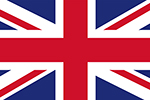 UK Phonetic Alphabet
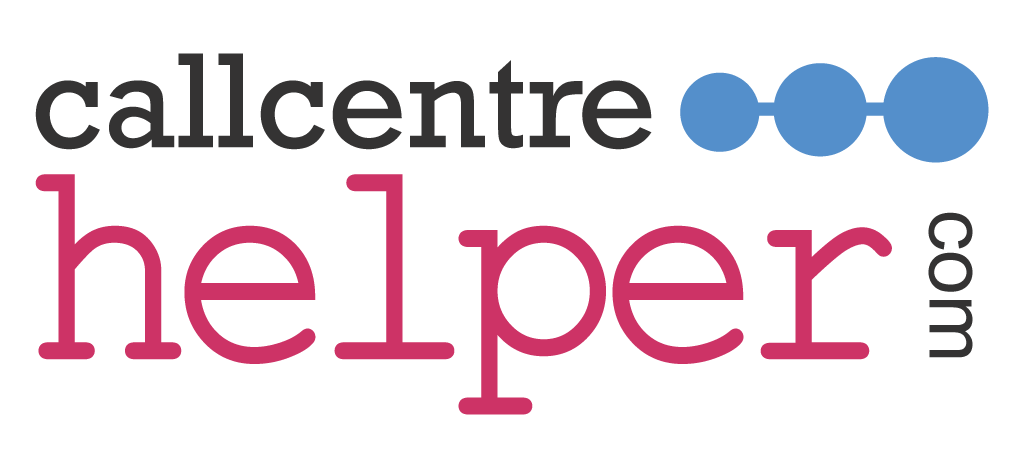